Persistence
CS 344 Mobile App Development
Robert Muller
Options
On-device or off-device;

Property Lists, NSUserDefaults

Archives

SQLite (Thursday)

Core Data  (next Tuesday)
a higher-level & OO interface to SQLite

iCloud
CS 344 Mobile App Development - Muller
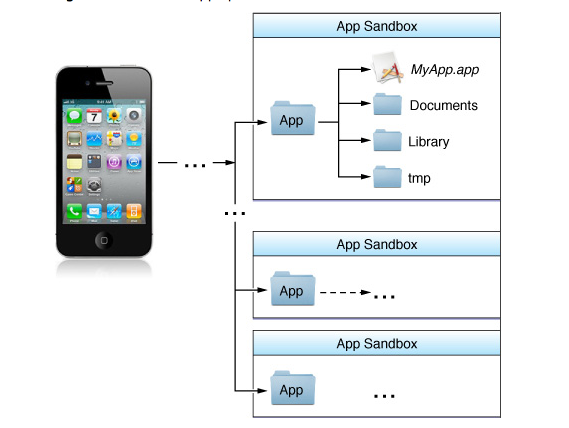 CS 344 Mobile App Development - Muller
File System & Sandbox
Why use a sandbox:
Security
Privacy
Ease of management
App removal
CS 344 Mobile App Development - Muller
File System & Sandbox
Each app is assigned a set of directories
<Application Home>
TheApp.app
TheApp
MainWIndow.xib
Info.plist
Image1.png,…
Documents             <----- Persistent/Writeable  Sandbox
Library
Caches
Preferences
CS 344 Mobile App Development - Muller
Property Lists
Commonly used abstraction for storing structured configuration data;

Example: the Info.plist file found in every iOS app is a property list that stores configuration information about the app;

You can use property lists yourself to store additional  information, such as the state of your app when it quits.
CS 344 Mobile App Development - Muller
Property Lists
Utilize (restricted to) several Foundation datatypes:
dictionaries, 
arrays, 
strings, 
dates, 
binary data, 
numerical and Boolean values;
CS 344 Mobile App Development - Muller
Property Lists
Stored as:
XML
Binary/Serialized

Do not use property lists:
to store large values (e.g., large images); p-lists are loaded eagerly
Cannot store cyclic data structures, use archives instead
CS 344 Mobile App Development - Muller
Writing and Reading App Data from FilesNSUserDefaults
+ (NSUserDefaults *) standardUserDefaults;

- (void) setObject:(id)val forKey:(NSString *)defaultName;

- (id) objectForKey:(NSString *)defaultName;
CS 344 Mobile App Development - Muller
Accessing File Resources
Paths
strings of the form e.g.,: @”/Users/muller”
Can refer to folder or file

URLs: more general and now preferred
Can refer to folder or file
Can refer to a local or remote resource
CS 344 Mobile App Development - Muller
NSPathUtilities.h
NSLog(@"Home directory is: %@.", NSHomeDirectory());
NSLog(@"Temp directory is: %@.", NSTemporaryDirectory());

NSArray *myArray = [[NSArray alloc] init];
myArray = NSSearchPathForDirectoriesInDomains								(NSDocumentDirectory, NSUserDomainMask, YES);
NSLog(@"Search path is: %@.", [myArray description]);

NSLog(@"Full User Name is: %@.", NSFullUserName());
CS 344 Mobile App Development - Muller
Writing and Reading App Data from Files
(BOOL) writeApplicationData:(NSData *)data 
				   toFile:(NSString *)fileName;

(NSData *)applicationDataFromFile:(NSString *) 													fileName;
CS 344 Mobile App Development - Muller
NSData
NSData and its mutable subclass NSMutableData provide data objects, object-oriented wrappers for byte buffers.

 Data objects let simple allocated buffers (that is, data with no embedded pointers) take on the behavior of Foundation objects.
CS 344 Mobile App Development - Muller
(BOOL) writeApplicationData:(NSData *)data toFile:(NSString *)
																	fileName 
{     
	NSFileManager *fm = [[NSFileManager alloc] init];
       NSArray *urls = [fm URLsForDirectory:NSDocumentDirectory 								inDomains:NSUserDomainMask];

	NSURL *docsDirectory = [urls objectAtIndex:0];
 
    	if (!docsDirectory) {
       	  NSLog(@"Documents directory not found.");
      		  return NO;
     	}
	NSURL *myNewURL = [NSURL URLWithString:fileName 								relativeToURL:docsDirectory];
   
 return ([data writeToURL:myNewURL atomically:YES]);
 }
CS 344 Mobile App Development - Muller
(BOOL) writeApplicationData:(NSData *)data toFile:(NSString *)
																	fileName 
{     
	NSArray *paths = 
          NSSearchPathForDirectoriesInDomains(NSDocumentDirectory, 
												 NSUserDomainMask, 
												 YES);
	NSString *documentsDirectory = [paths objectAtIndex:0];
 
    	if (!documentsDirectory) {
       	  NSLog(@"Documents directory not found.");
      		  return NO;
     }
     NSString *appFile = [documentsDirectory
 							stringByAppendingPathComponent:fileName];
    
 return ([data writeToFile:appFile atomically:YES]);
 }
CS 344 Mobile App Development - Muller
(NSData *)applicationDataFromFile:(NSString *)fileName 
{
     NSArray *paths = 
		NSSearchPathForDirectoriesInDomains(NSDocumentDirectory, 
												     NSUserDomainMask, 
												     YES);

     NSString *documentsDirectory = [paths objectAtIndex:0];

     NSString *appFile = [documentsDirectory 
							stringByAppendingPathComponent:fileName];

     NSData *myData = [[[NSData alloc] initWithContentsOfFile:appFile] 
															     autorelease];

     return myData;
 }
CS 344 Mobile App Development - Muller
Serializing Property Lists
(BOOL)writeApplicationPlist:(id)plist toFile:(NSString*)fileName;
	Write out the property list in binary form.


(id) applicationPlistFromFile:(NSString *)fileName;
	Read the serialized property list from the specified file.
CS 344 Mobile App Development - Muller
(BOOL)writeApplicationPlist:(id)plist toFile:(NSString *) fileName 
{
	NSString *error;
	NSData *pData = [NSPropertyListSerialization 
								dataFromPropertyList:plist 
								format:NSPropertyListBinaryFormat_v1_0 
								errorDescription:&error];
	if (!pData) {
		NSLog(@"%@", error);
		return NO;
	}
	return ([self writeApplicationData:pData toFile:fileName]);
 }
CS 344 Mobile App Development - Muller
- (id) applicationPlistFromFile:(NSString *)fileName  {
	NSData *retData;
	NSString *error;
	id retPlist;
	NSPropertyListFormat format;

	retData = [self applicationDataFromFile:fileName];

	if (!retData) {
		NSLog(@"Data file not returned.");
		return nil;
	} 
	retPlist = [NSPropertyListSerialization propertyListFromData:retData  
							mutabilityOption:NSPropertyListImmutable
 							format:&format 
							errorDescription:&error];
	if (!retPlist) NSLog(@"Plist not returned, error: %@", error)
	return retPlist;
}
CS 344 Mobile App Development - Muller